«Использование здоровьесберегающих технологий»  МДОУ «Детский сад № 2 п.Вохма»Подготовили:Инструктор по физической культуре Наталия Владимировна Ивкова, методист Ирина Юрьевна Мигутина
Малые Олимпийские игры
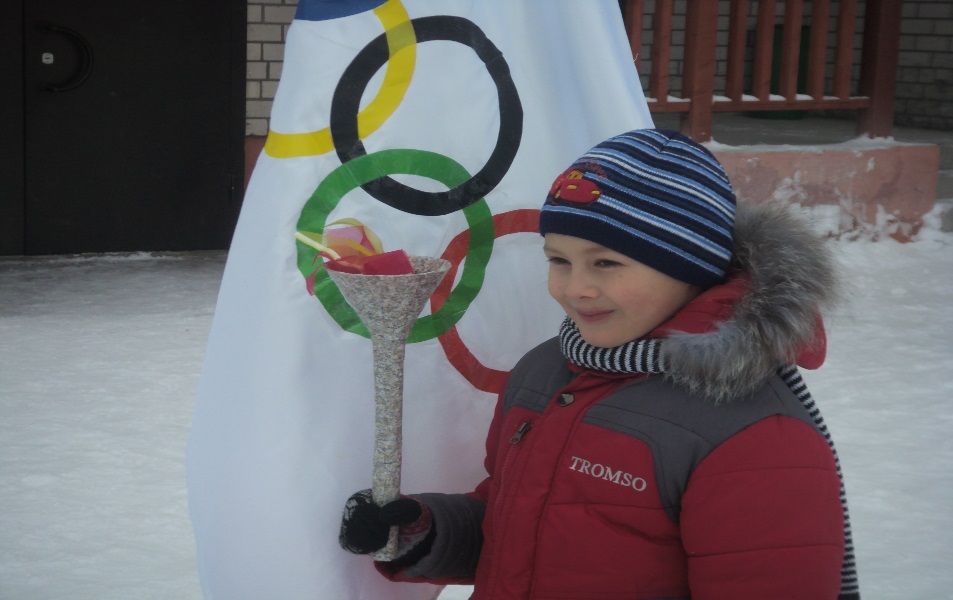 Какая же зима без лыж?
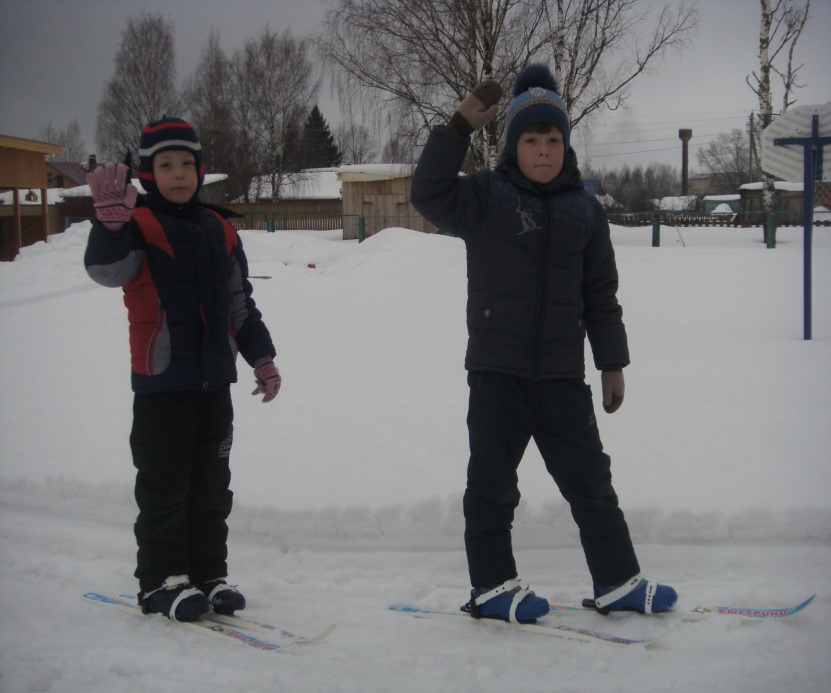 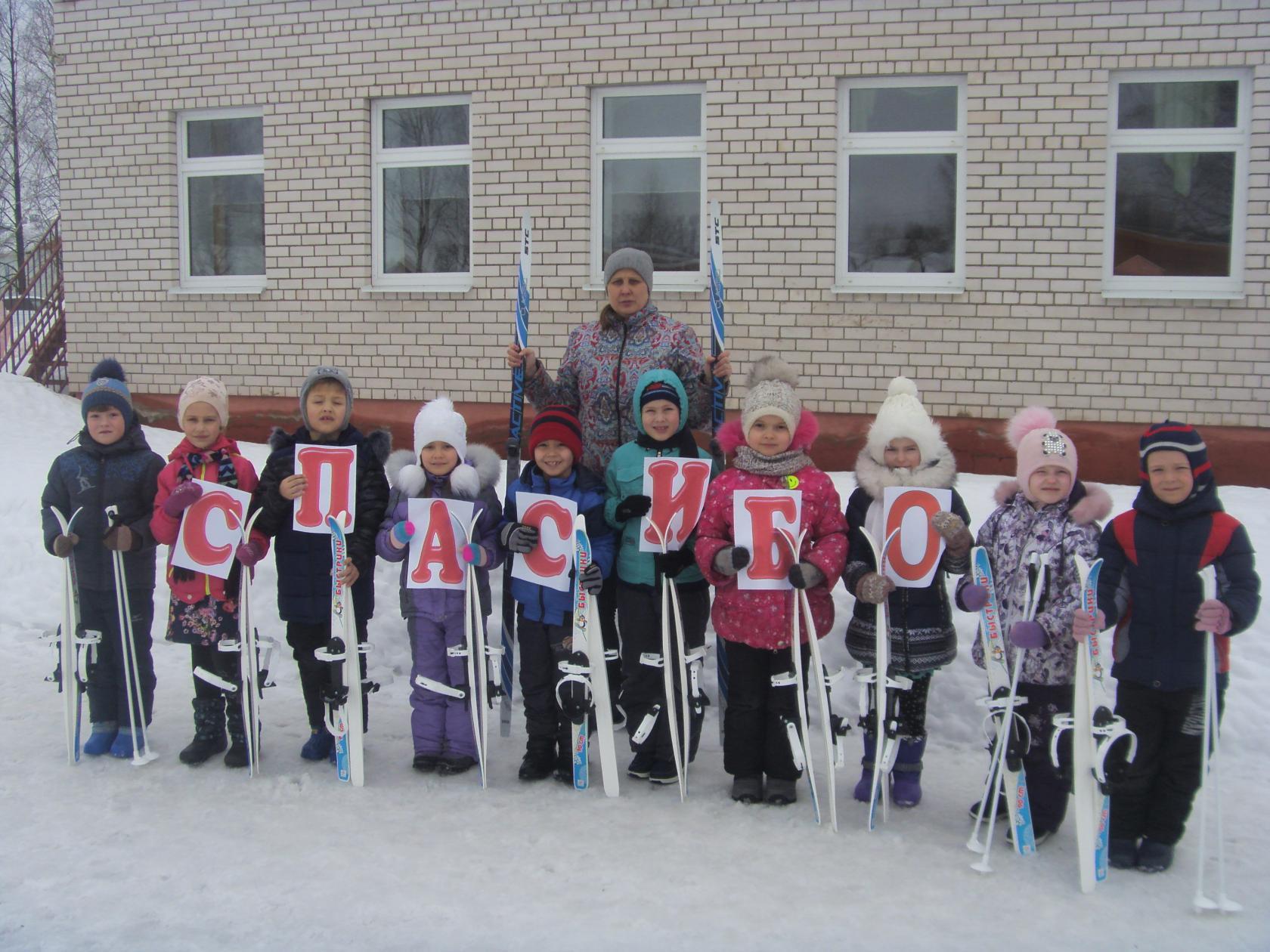 Ежегодный традиционный велопробег (весенний и осенний)
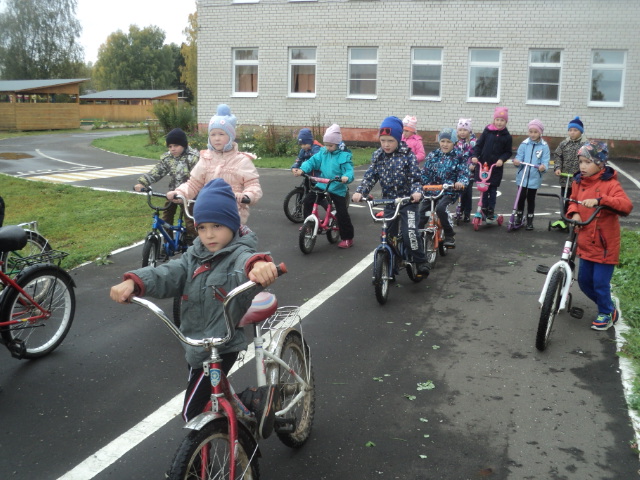 Спортивные кружки «Грация» и «Здоровячок»
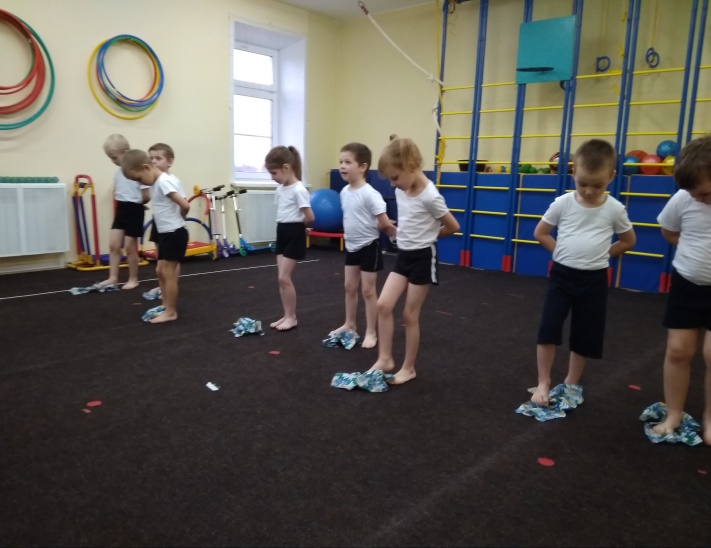 Акция «Волна здоровья» (все вместе – дети, педагоги, родители)
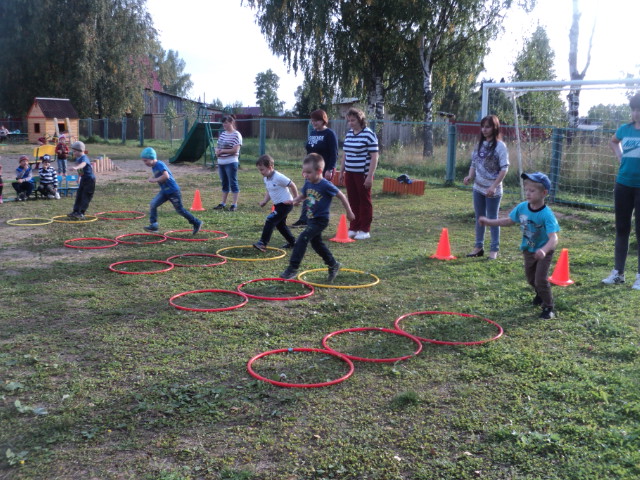 Спортивные уголки есть в каждой группе
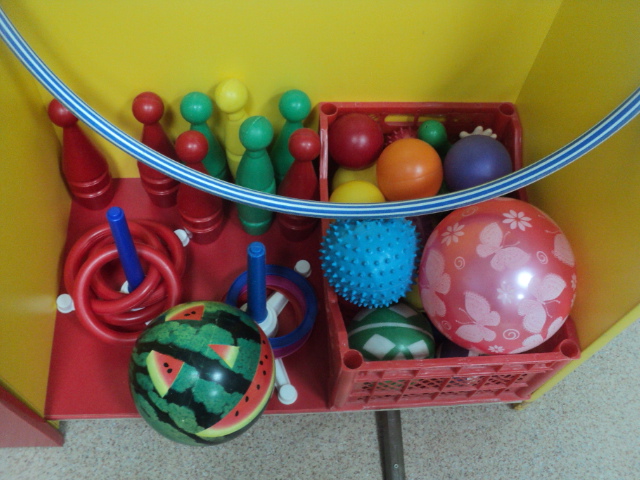 Фитопроцедуры и утренняя чистка зубов
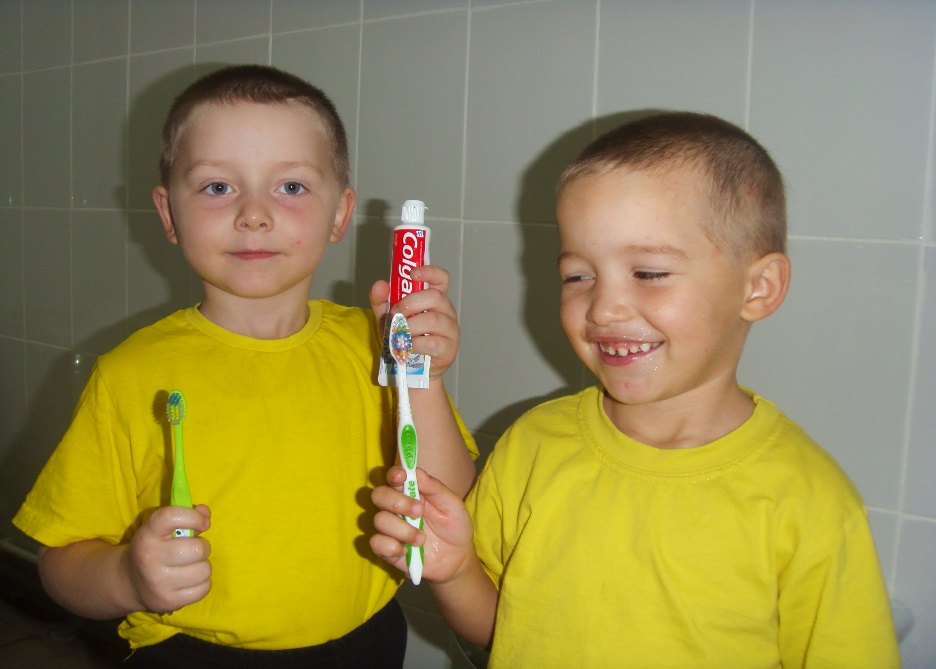 Сюжетно-ролевые игры
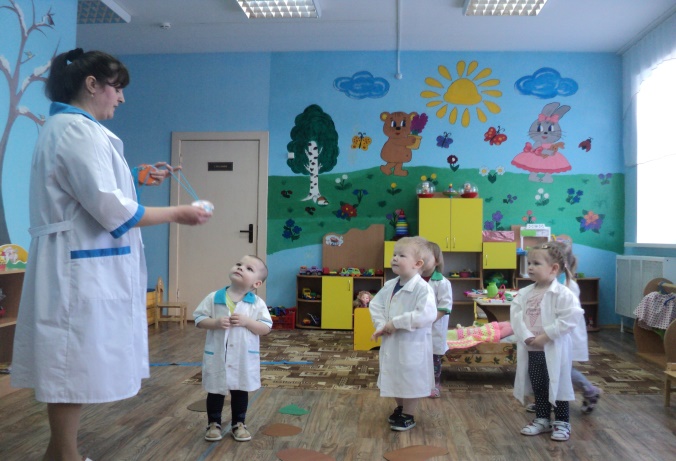 Консультации для родителей
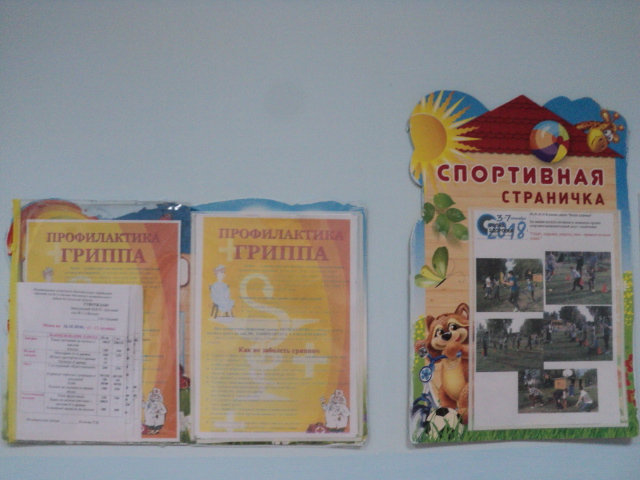 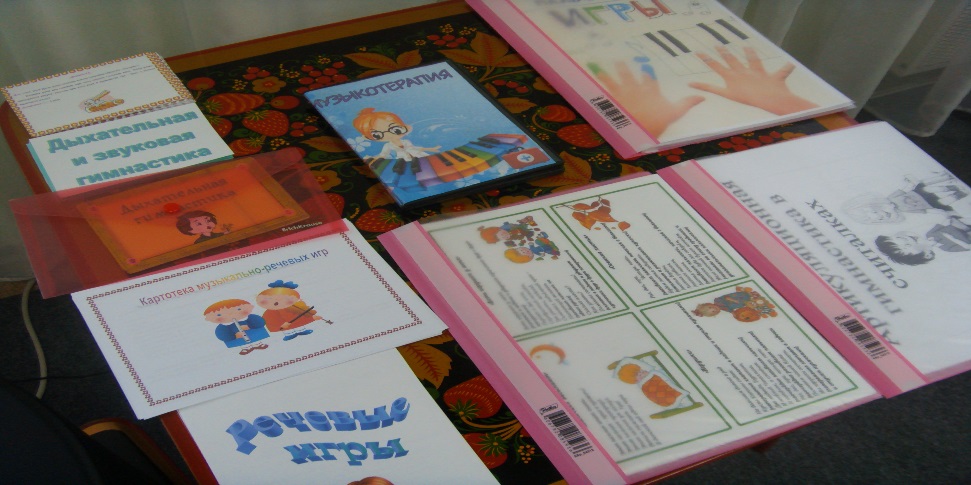 Готовимся к сдаче норм ГТО
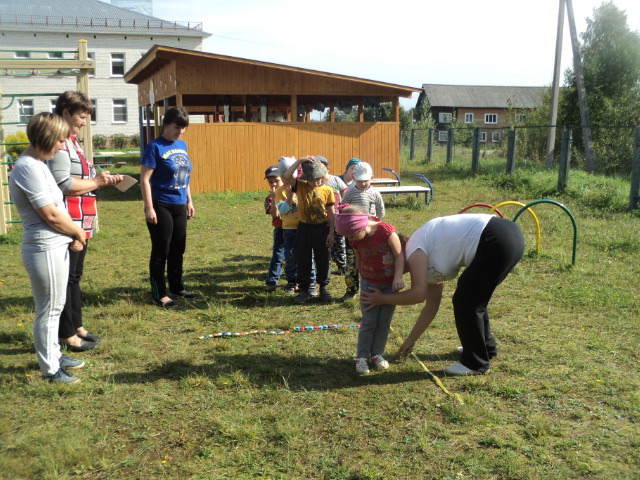 Динамические паузы
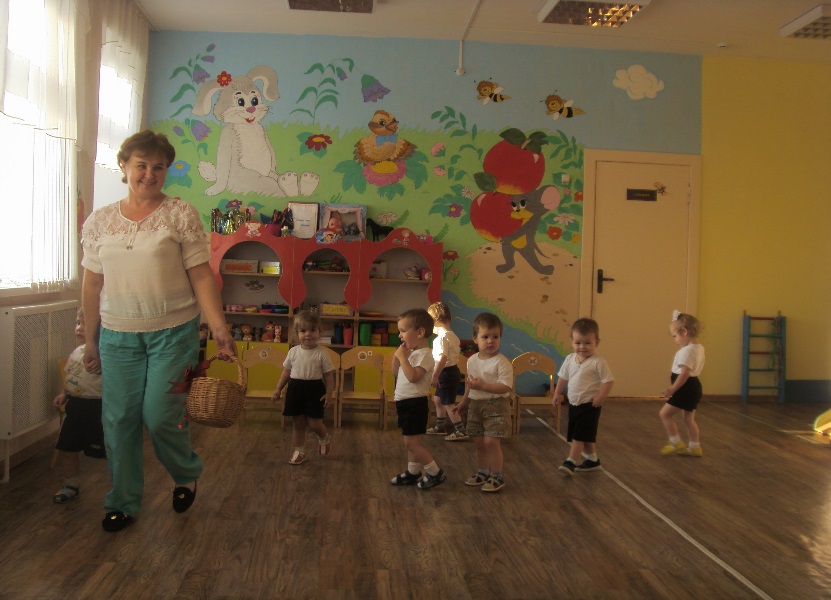 Пальчиковая гимнастика и самомассаж
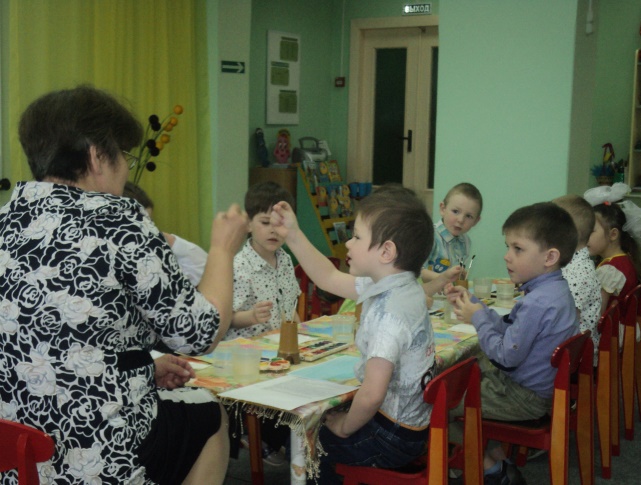 Походы на природу
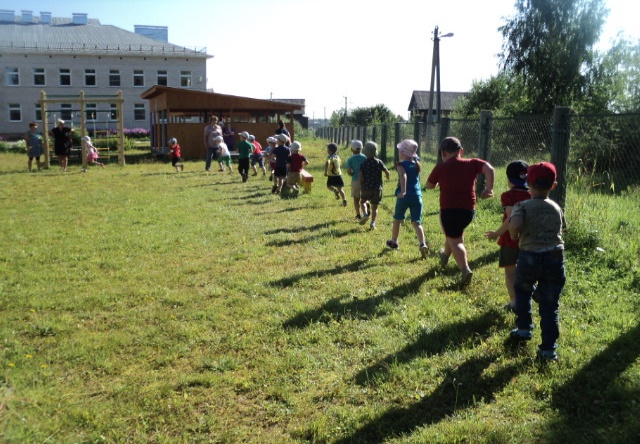 Стикеры для глаз и обязательные фитонцидные процедуры
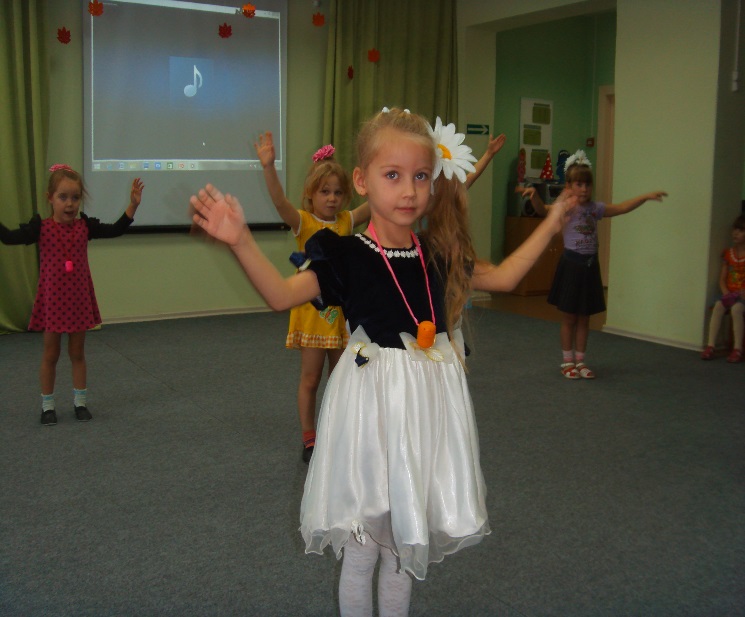 Занятия на спортивных и игровых площадках
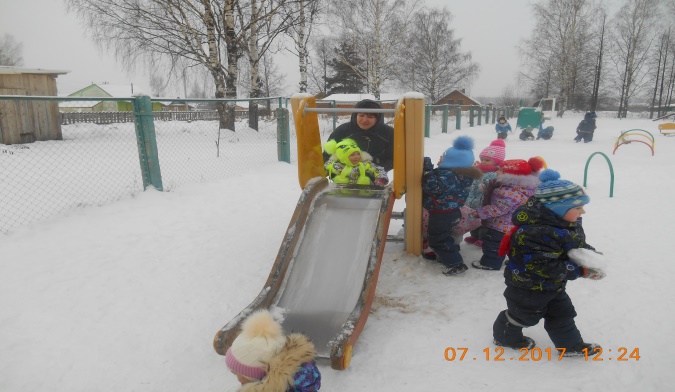 Утренняя гимнастика на свежем воздухе и обязательно под музыку
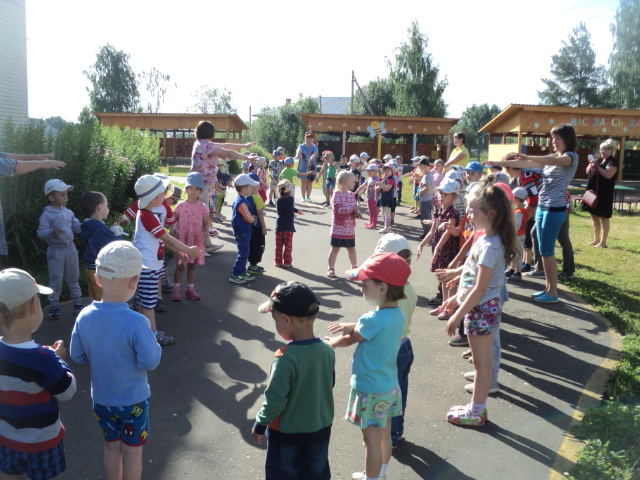 Закаливающие процедуры
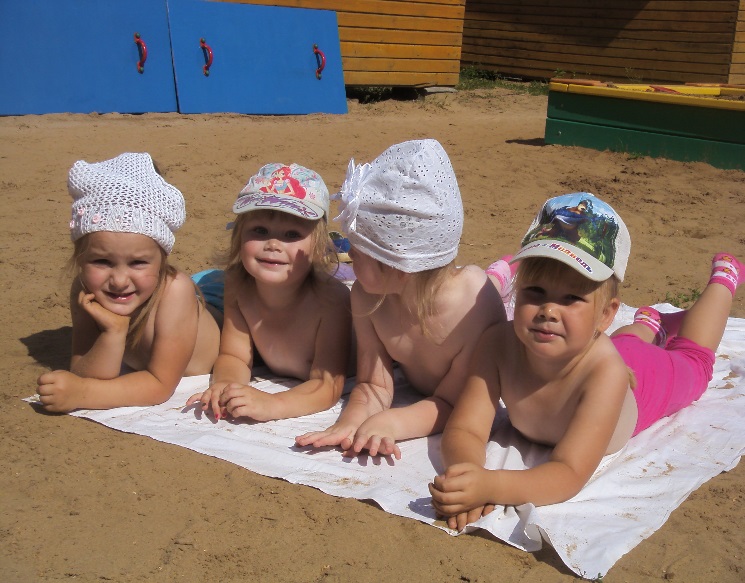 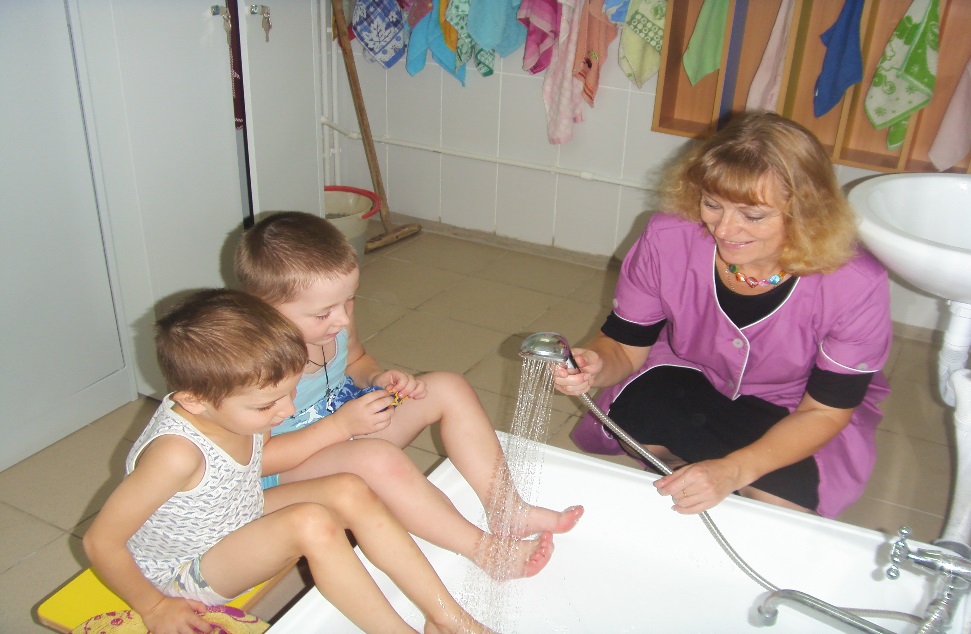 Нестандартное спортивное оборудование
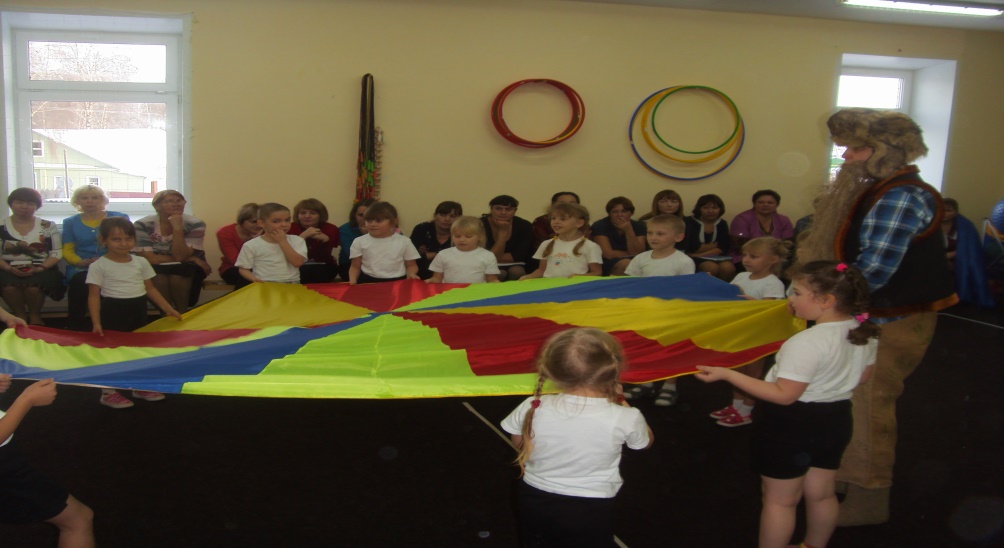 Нестандартное спортивное оборудование, сделанное своими руками
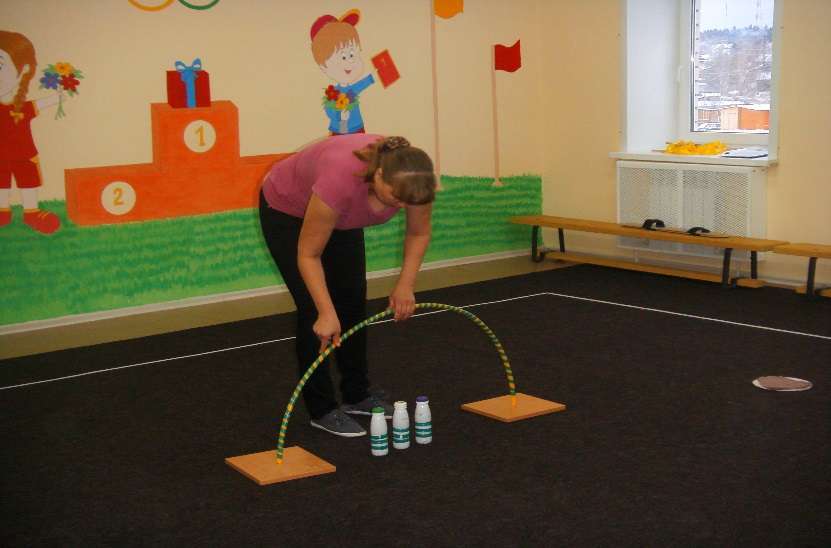 Спортивные игры на свежем воздухе
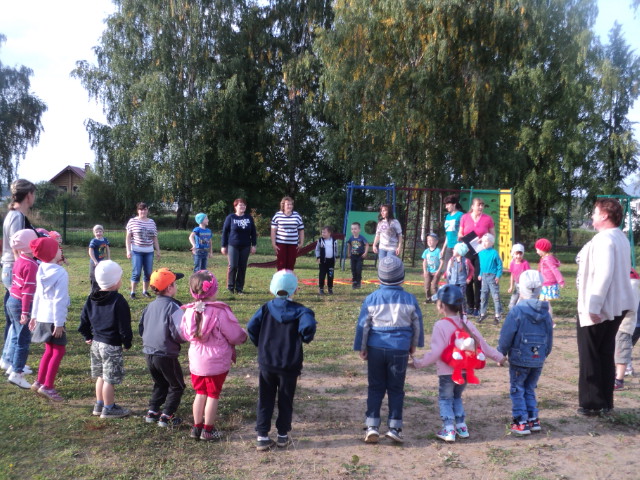 Спортивные флешмобы
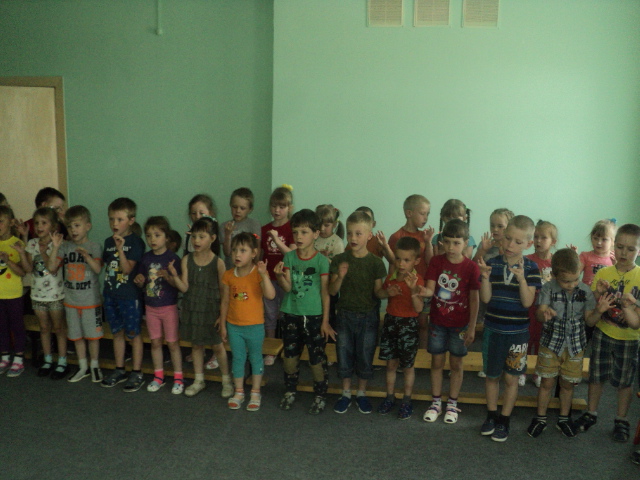 Рижский метод закаливания
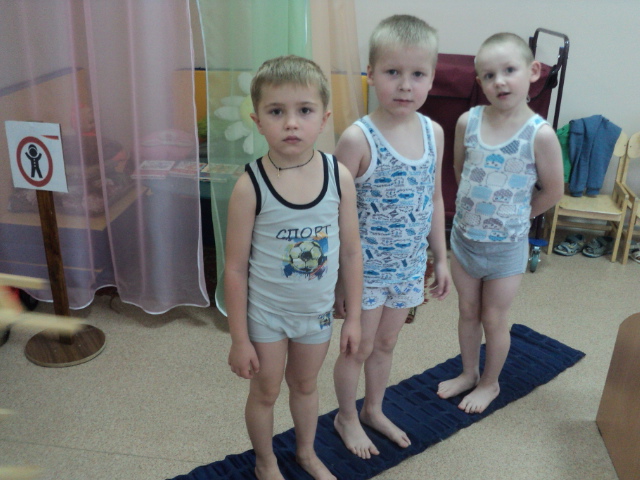 Спортивные праздники и развлечения
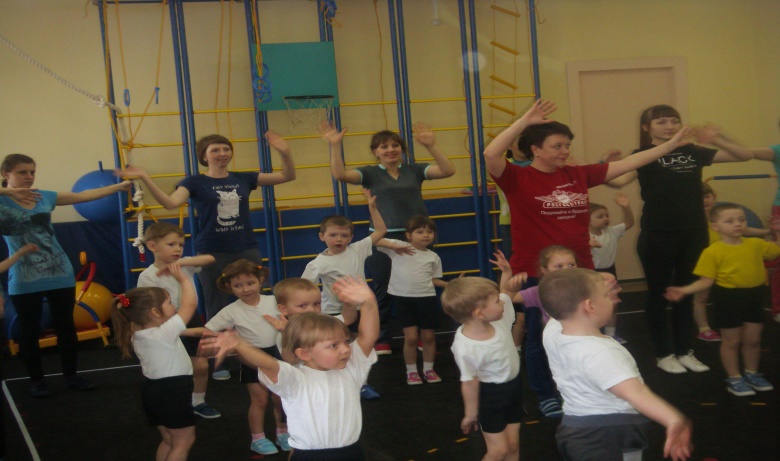 Консультации и семинары для педагогов
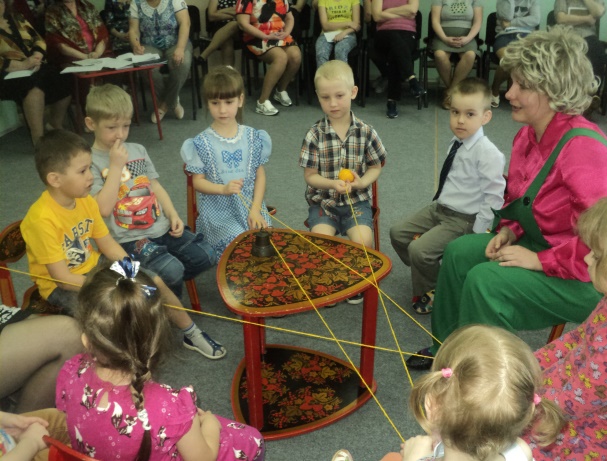 Спортивная игра «Зарничка»
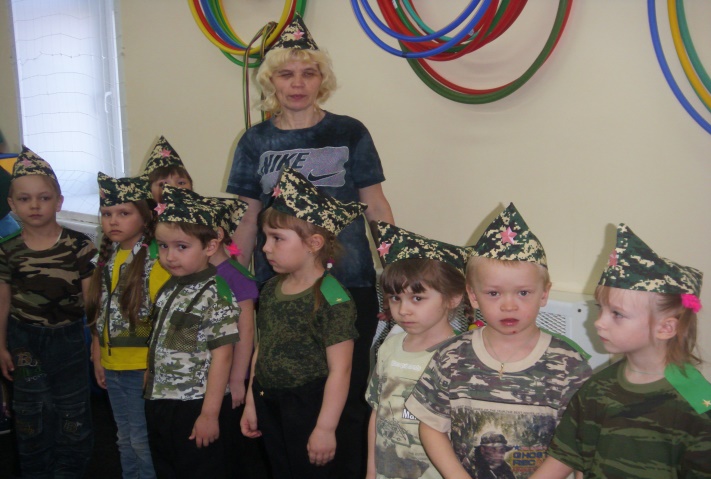 Традиционный кросс, посвященный Великой Победе
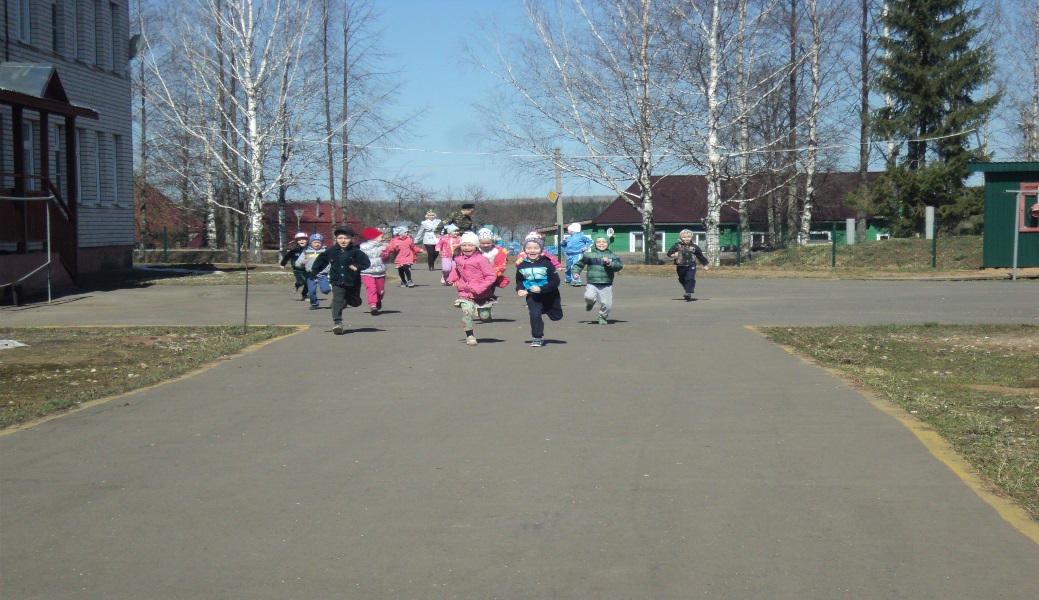 Интеллектуальные игры
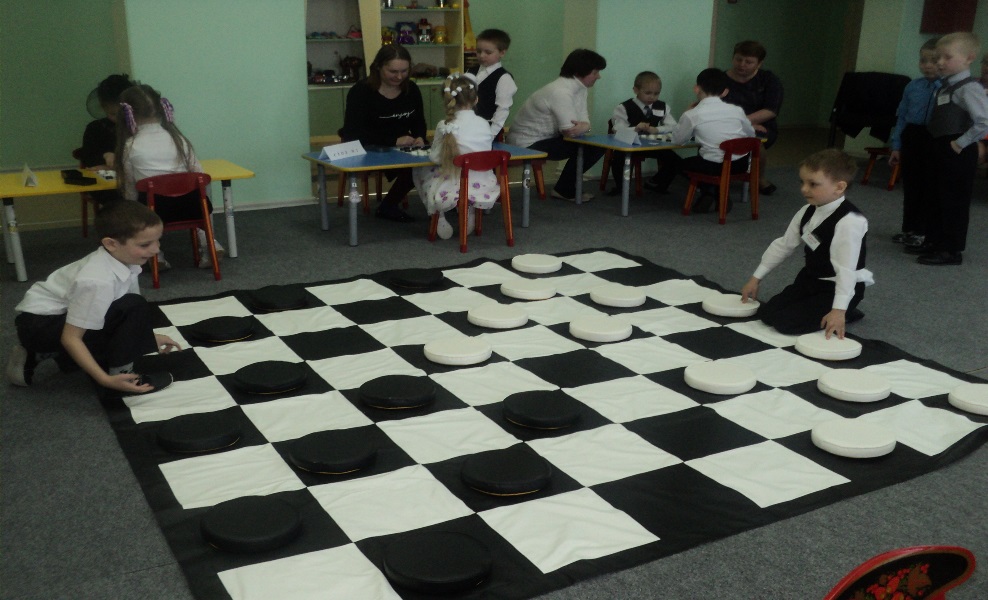 Развитие мелкой моторики рук
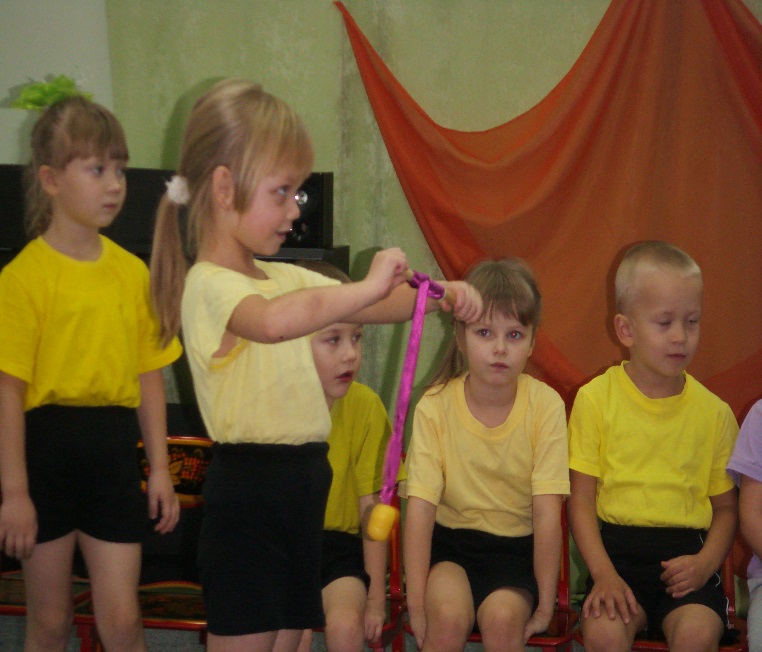 В спорте пример подают педагоги
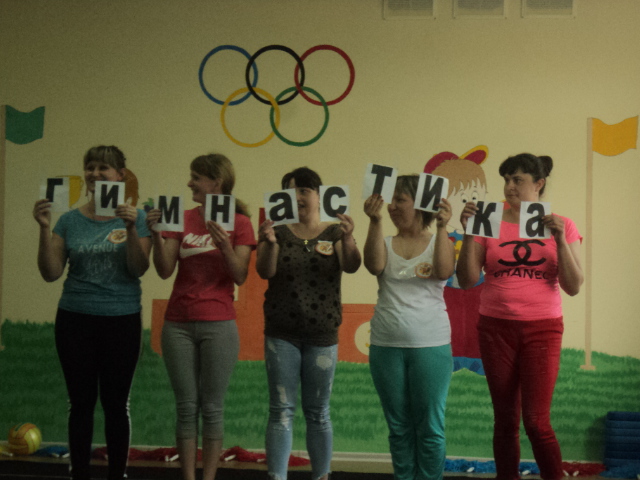 Изготовление стендгазет и буклетов
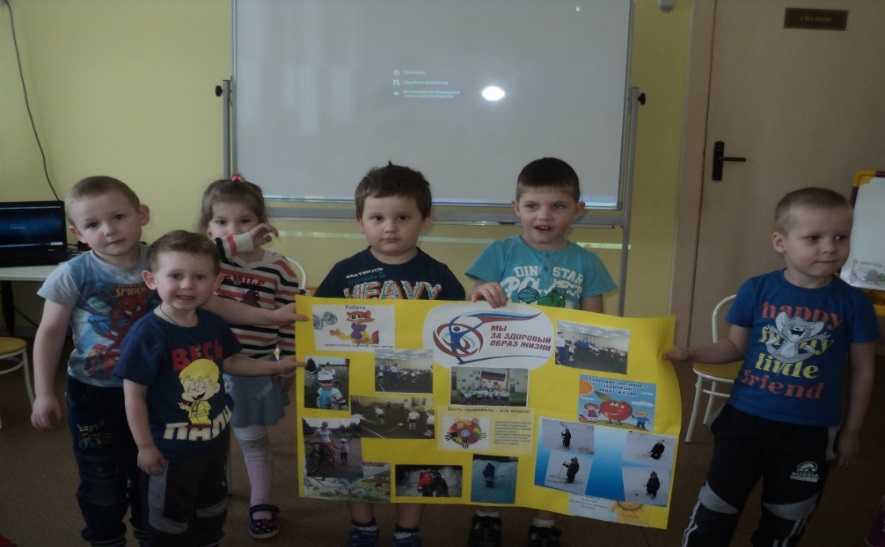 Оздоровительная гимнастика и точечный массаж
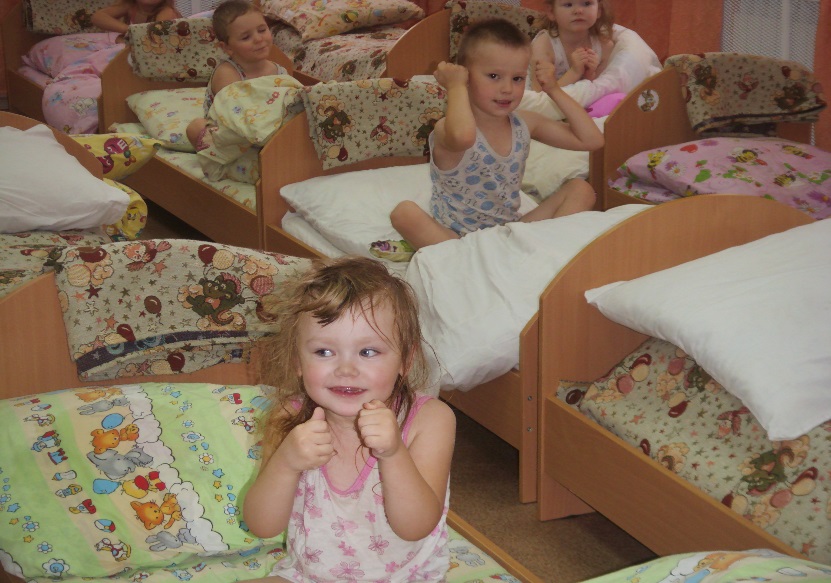 Папа, мама, я – спортивная семья
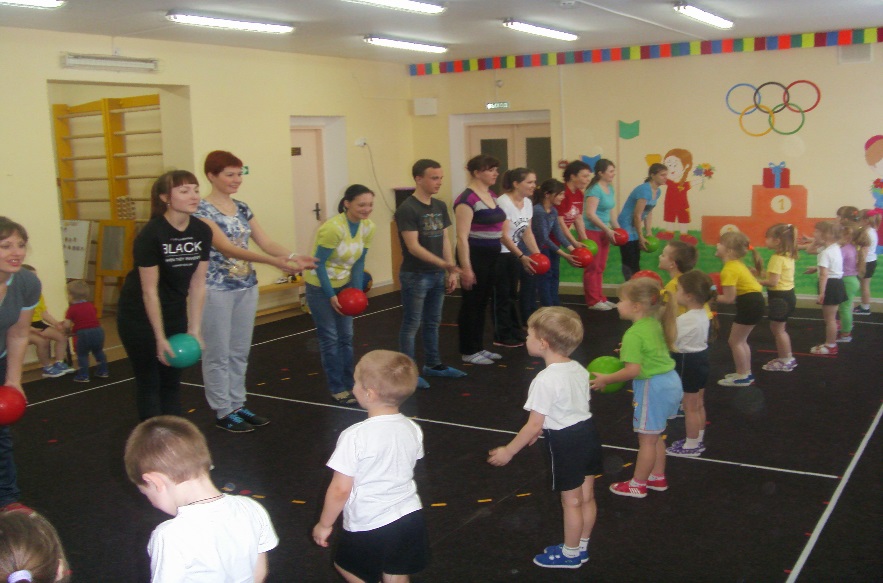 Наши маленькие победы!
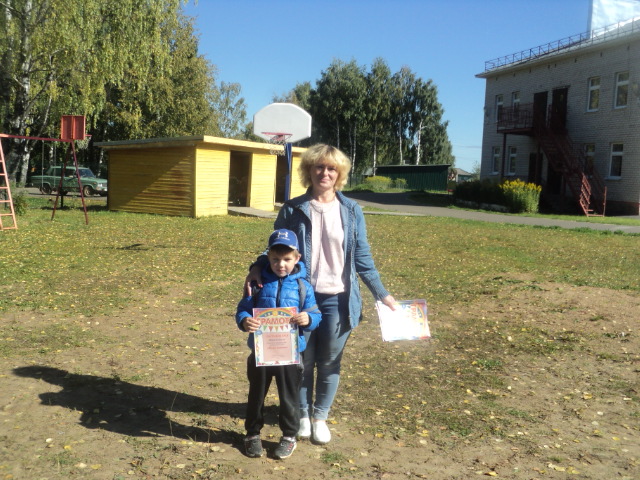 Выводы:
1. Улучшились показатели физического развития, двигательной активности и эмоционального состояния воспитанников;
2. Наблюдается благоприятная динамика в состоянии здоровья воспитанников (снизилось число случаев заболеваний в течение года);
3.Совершенствуются навыки самостоятельности;
4. Повышается уровень физической подготовки;
5. Активизируется заинтересованность педагогов и родителей в вопросах здоровьесбережения и ведения здорового образа жизни;
6. Формируются навыки личной гигиены, желание вести здоровый образ;
Перспектива: направления работы по здоровьесбережению в ДОУ
1. Интеграция задач физкультурно-оздоровительной работы в различных видах совместной деятельности;
2. Внедрение инновационных здоровьесберегающих технологий в воспитательно-образовательный процесс ДОУ;
3. расширить разнообразие форм физкультурно-досуговой деятельности в дошкольниками;
4. Продолжать формировать привычку к здоровому образу жизни у детей, педагогов и родителей;
5. Совершенствование физических качеств и обеспечение  нормального уровня физической подготовленности в соответствии с возможностями и состоянием здоровья каждого ребенка;
6.  Выявление интересов, склонностей, способностей детей в двигательной деятельности и реализация их через систему спортивно-оздоровительной работы;
7. Обеспечение физического и психического благополучия каждого ребенка.